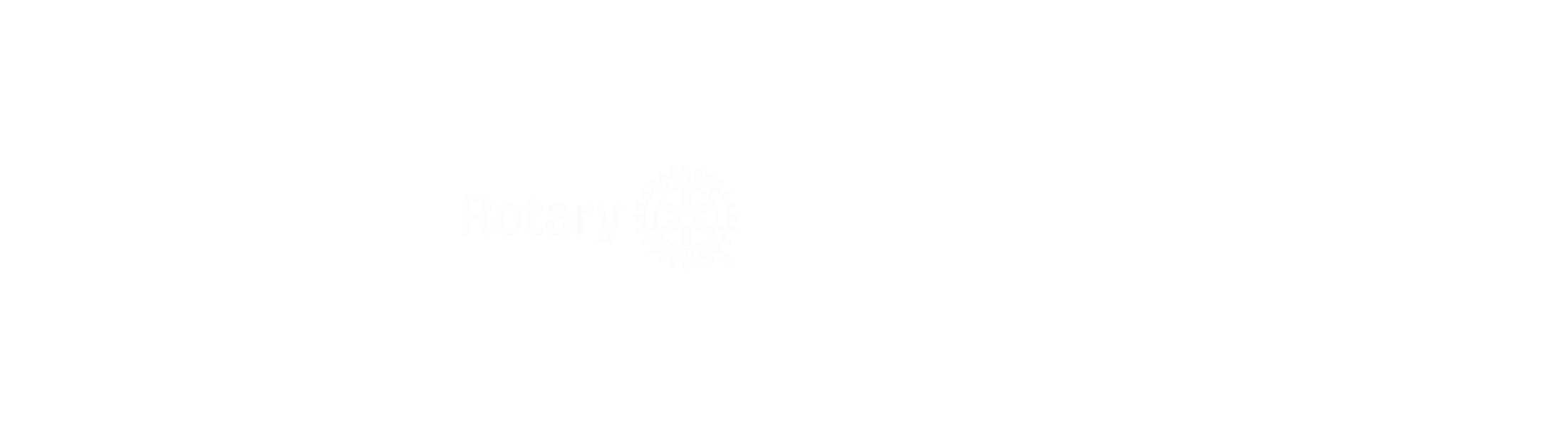 Posibles tipos de Intercambio:
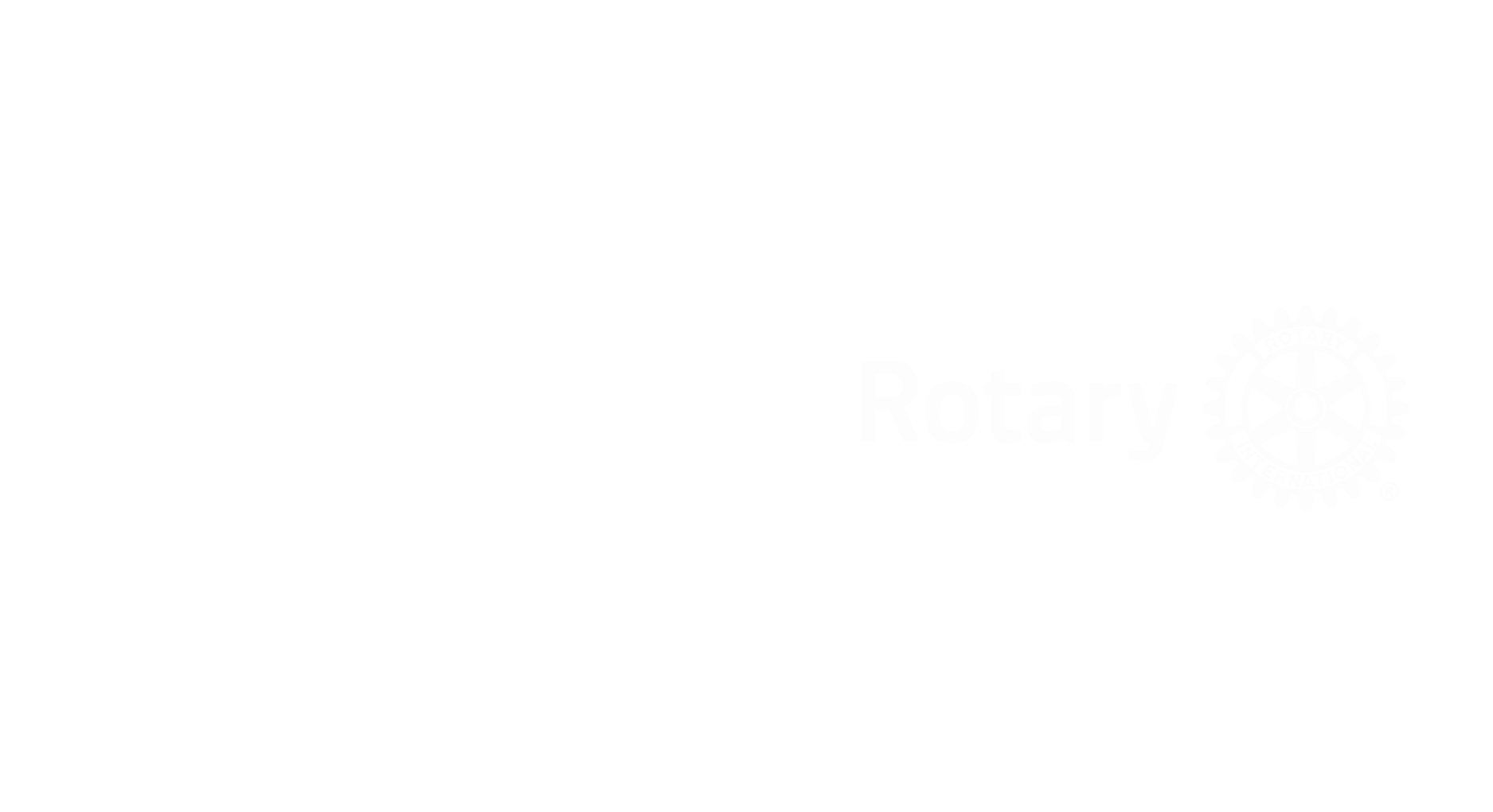 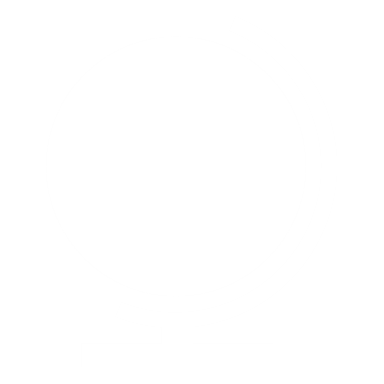 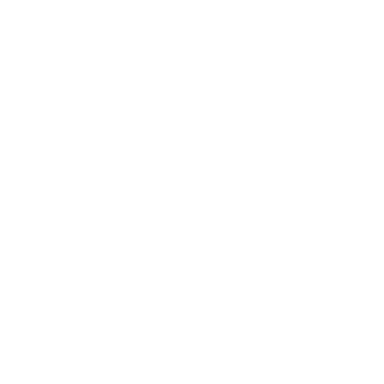 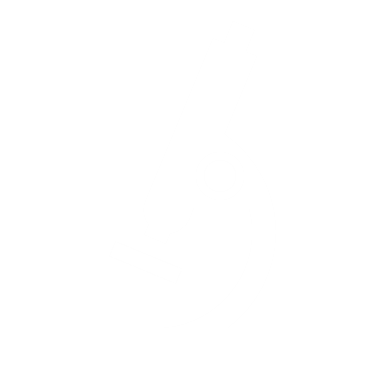 Posibles tipos de Intercambio:
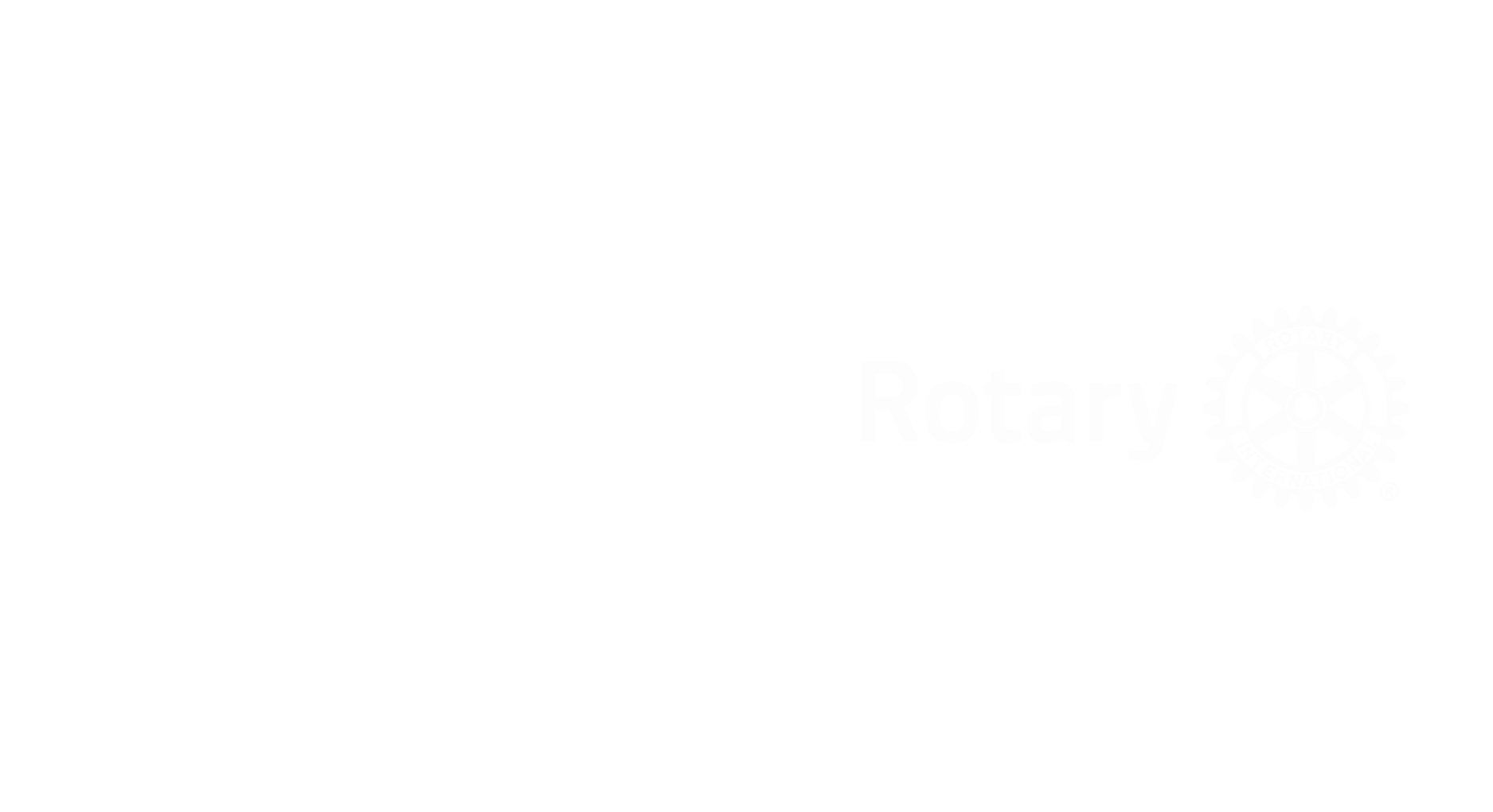 Presencial
Virtual
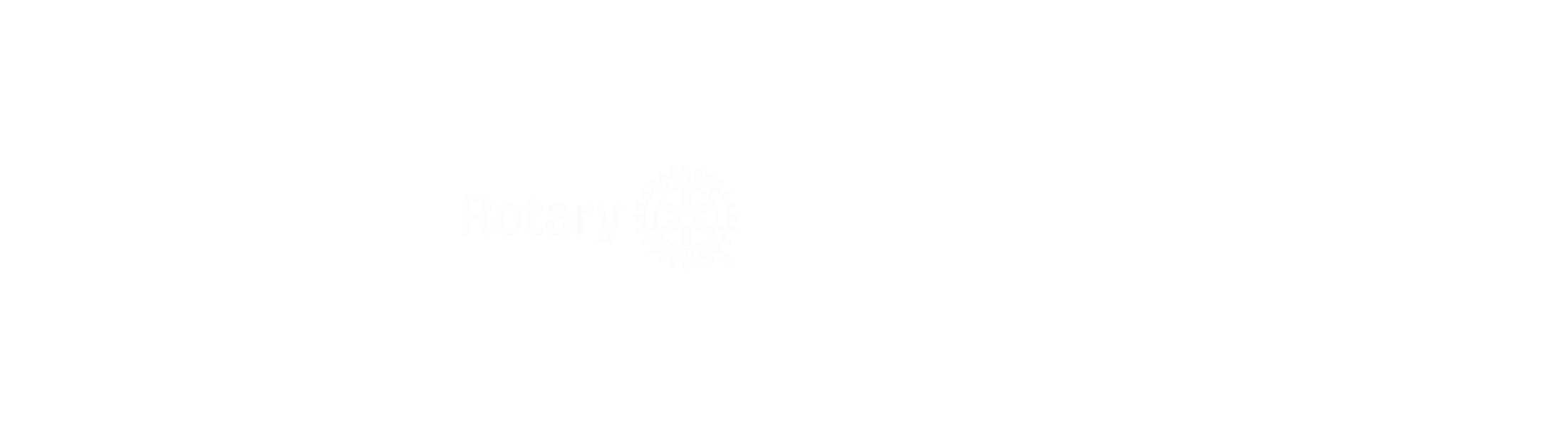 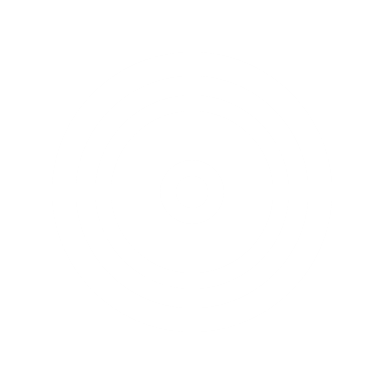 Objetivos del Comité
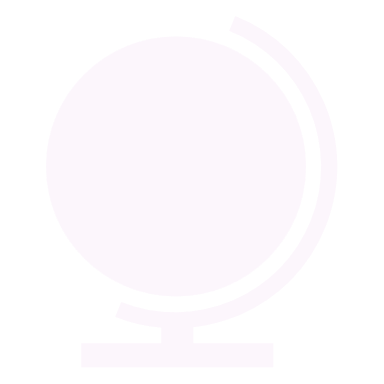 Intercambio Cultural
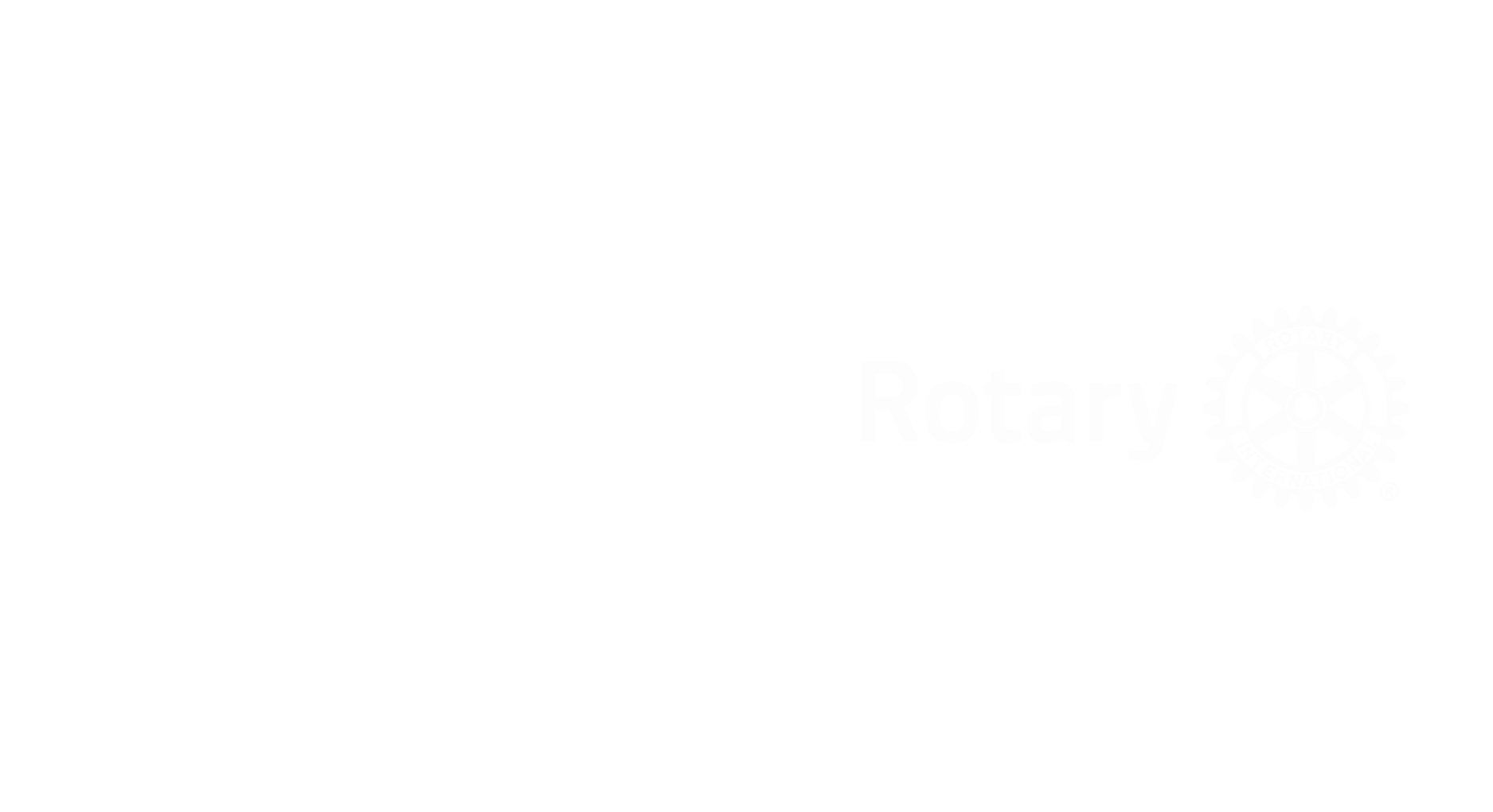 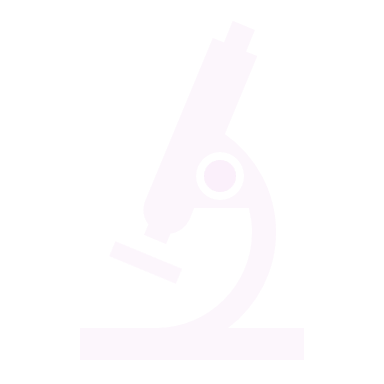 Intercambio Profesional
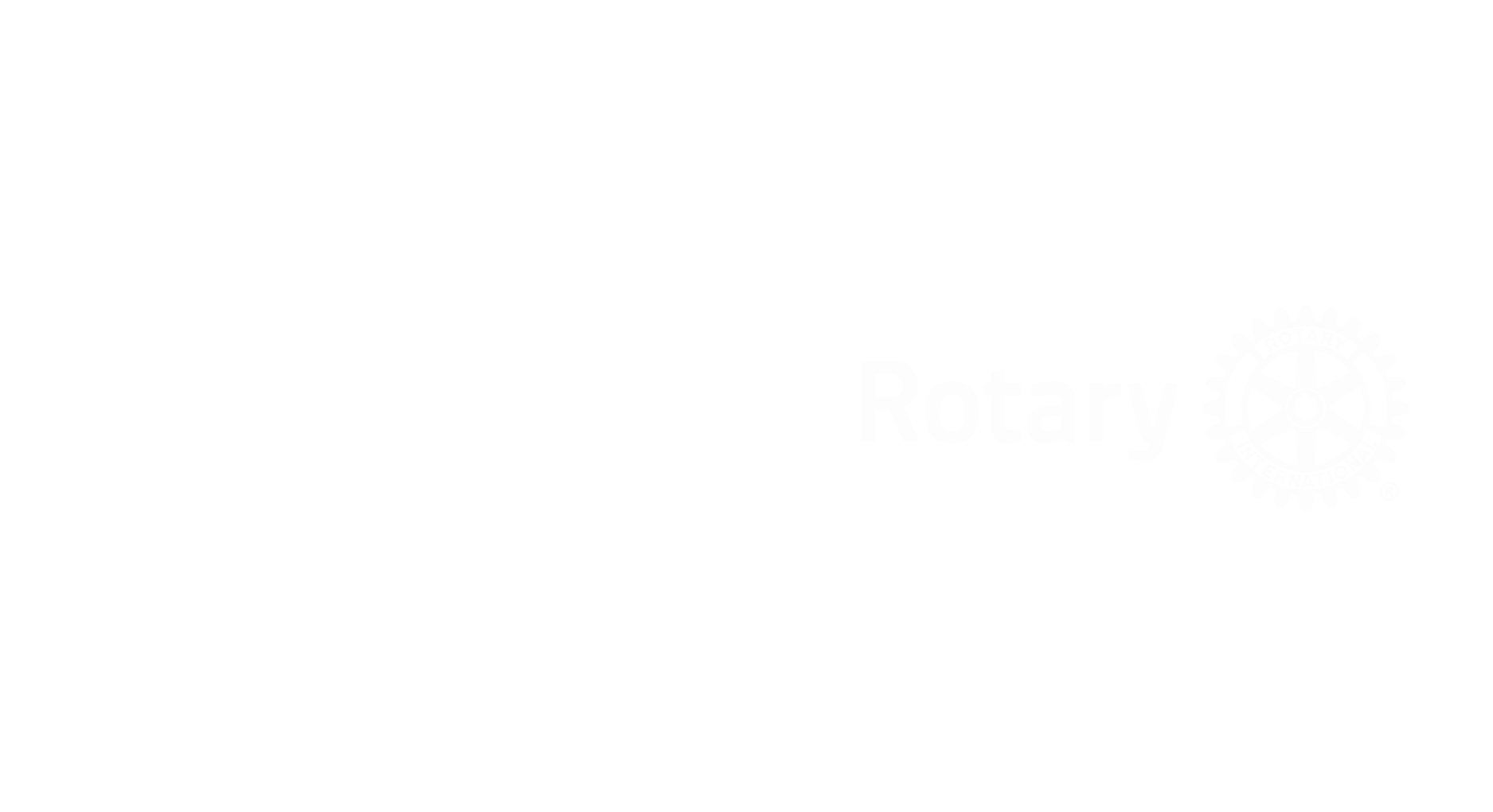 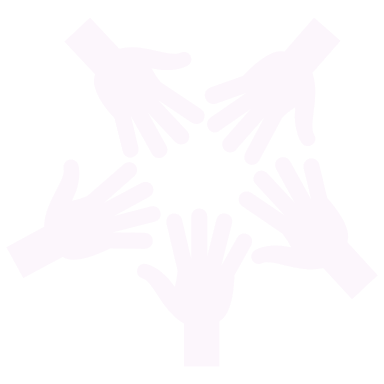 Intercambio de Servicio
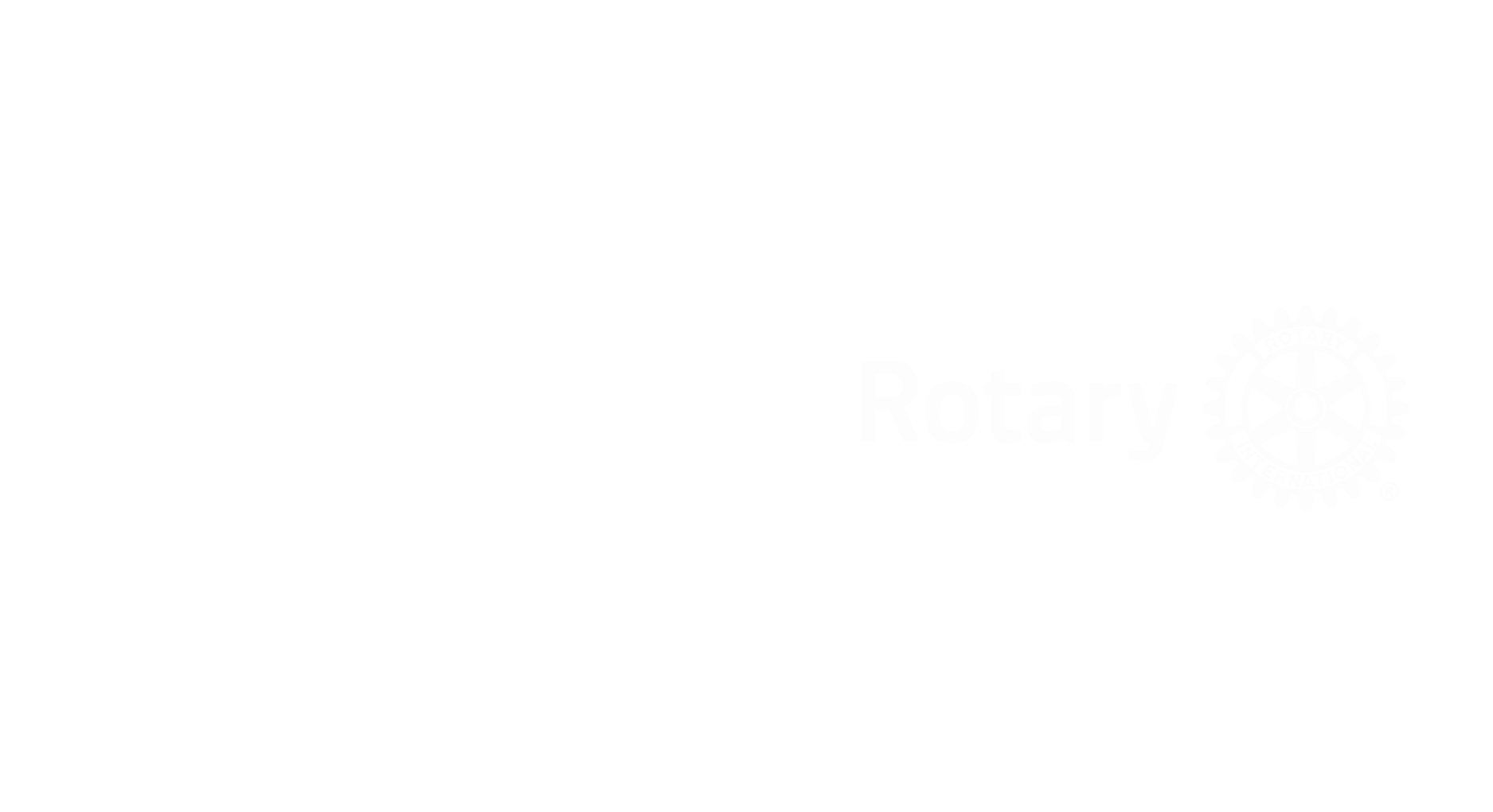 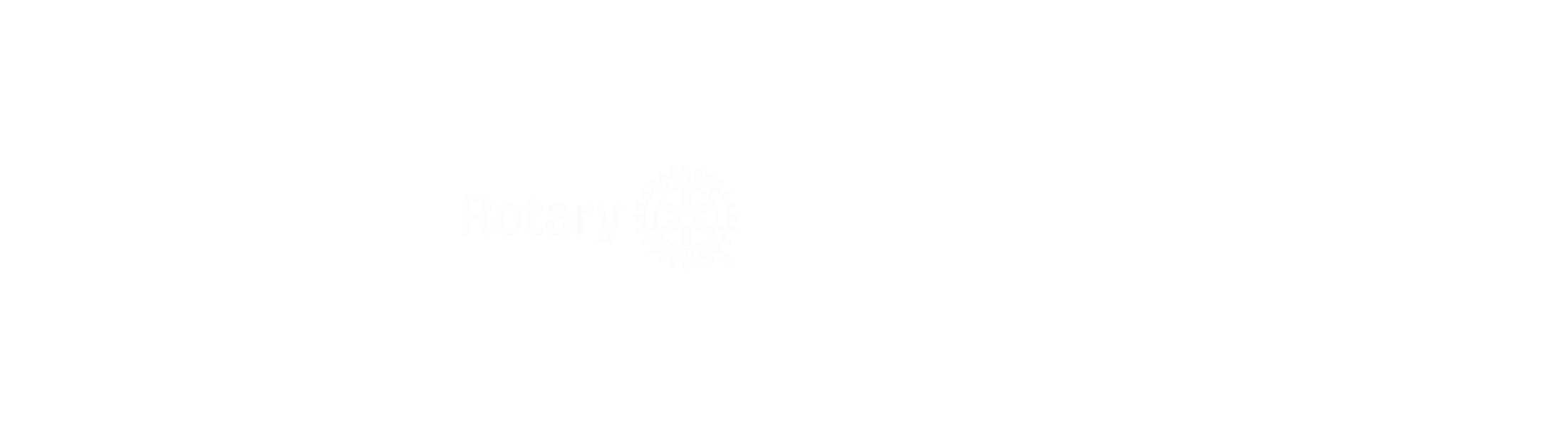 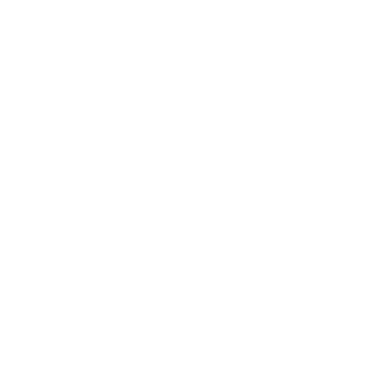 ¿Cómo se Organiza un Intercambio?
Como funciona un Intercambio?
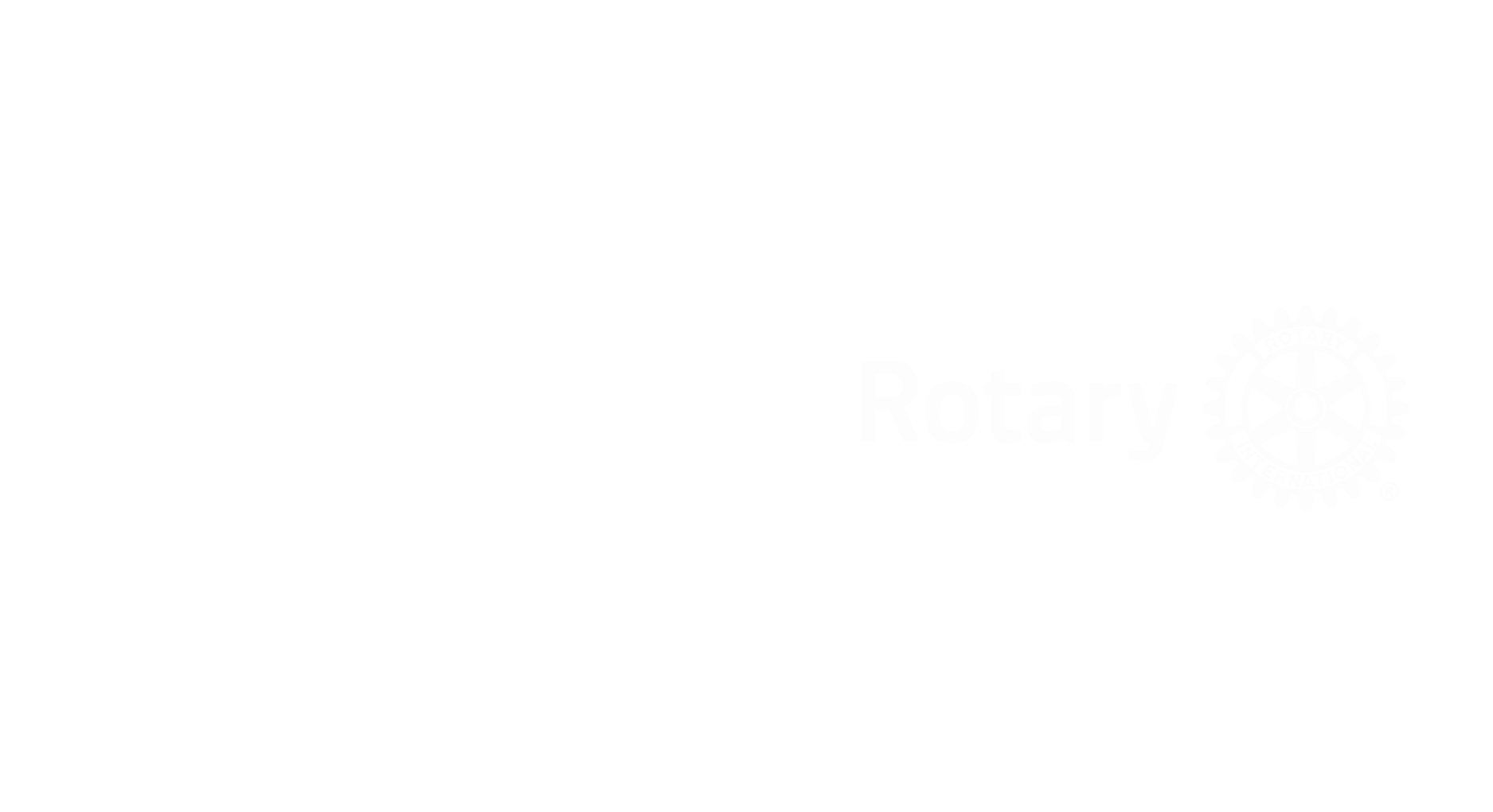 1
2
3
4
5
Que requiere un Intercambio bien organizado:
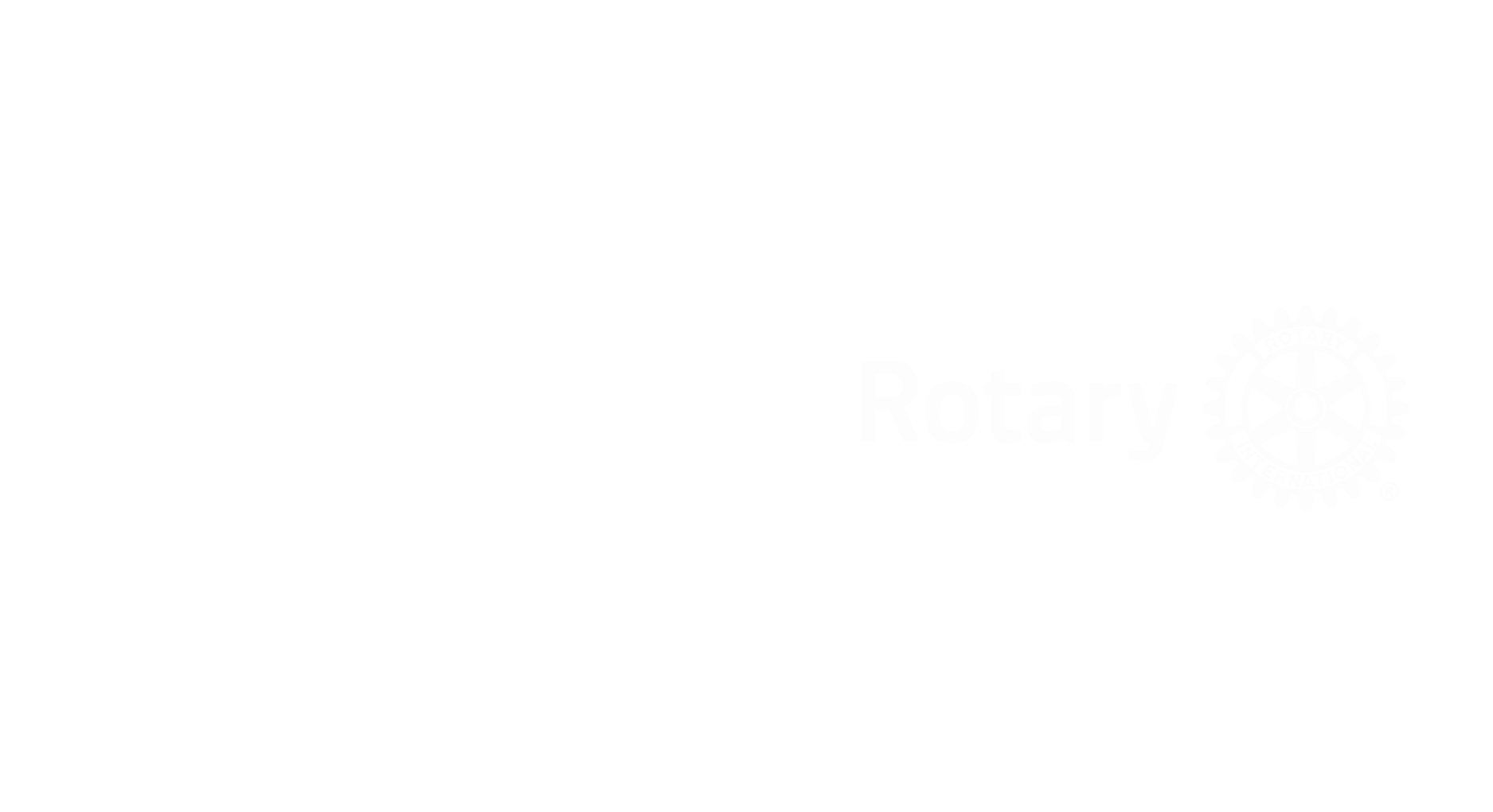 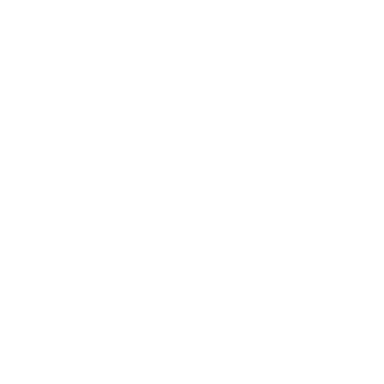 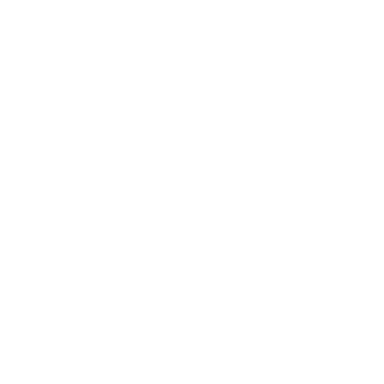 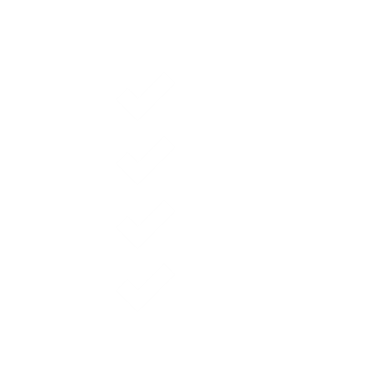 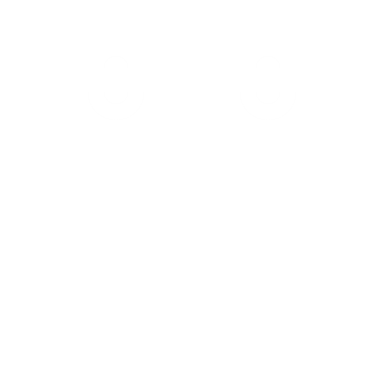 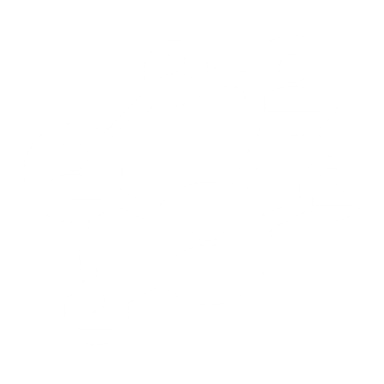 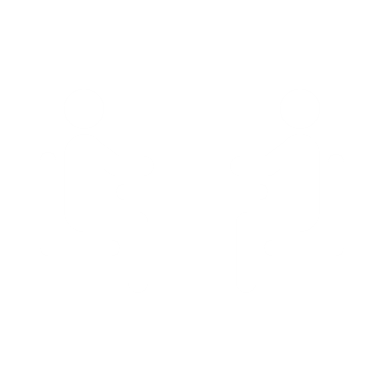 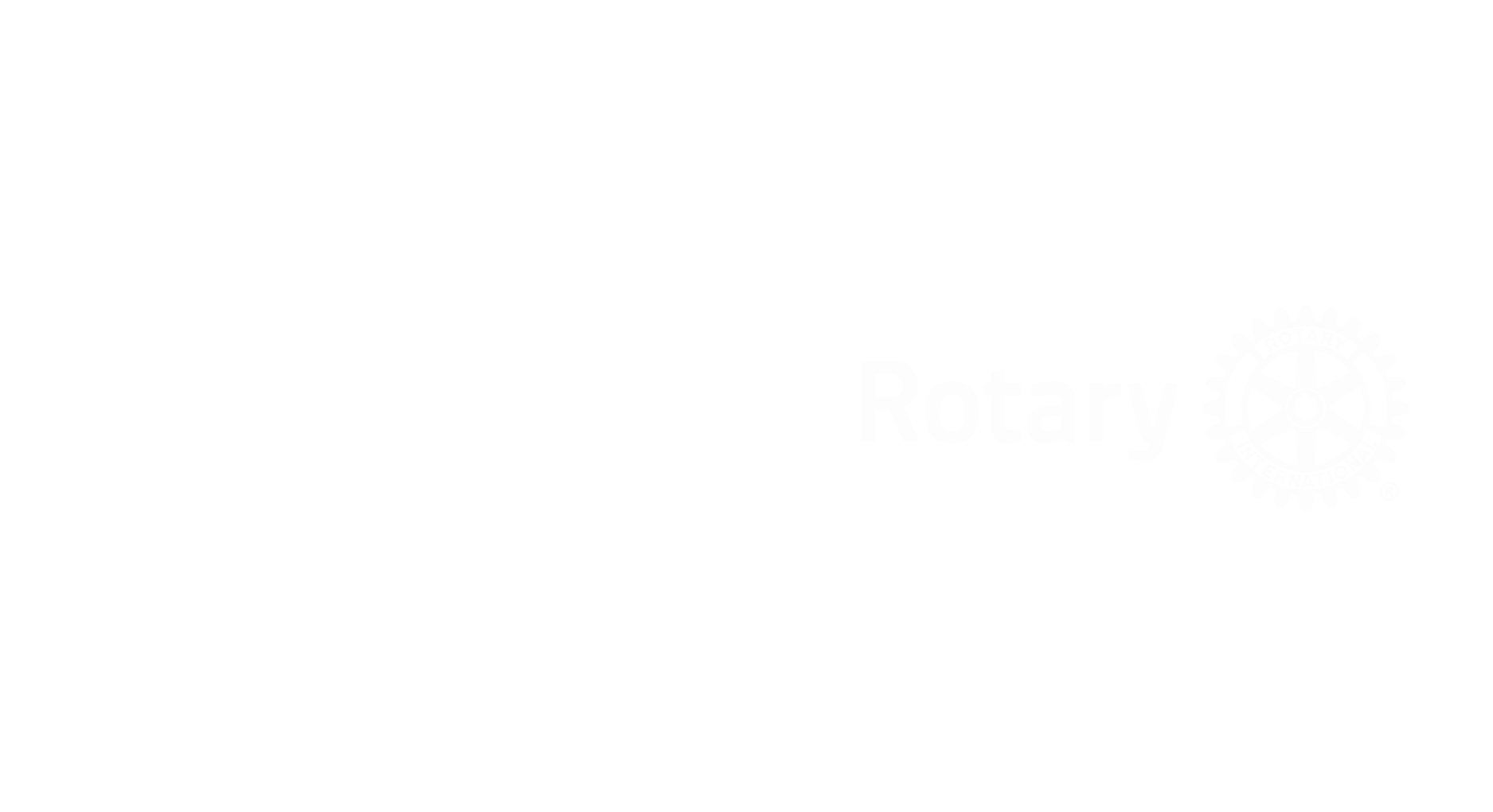 Información Adicional
https://www.rotary.org/es/our-programs/friendship-exchange
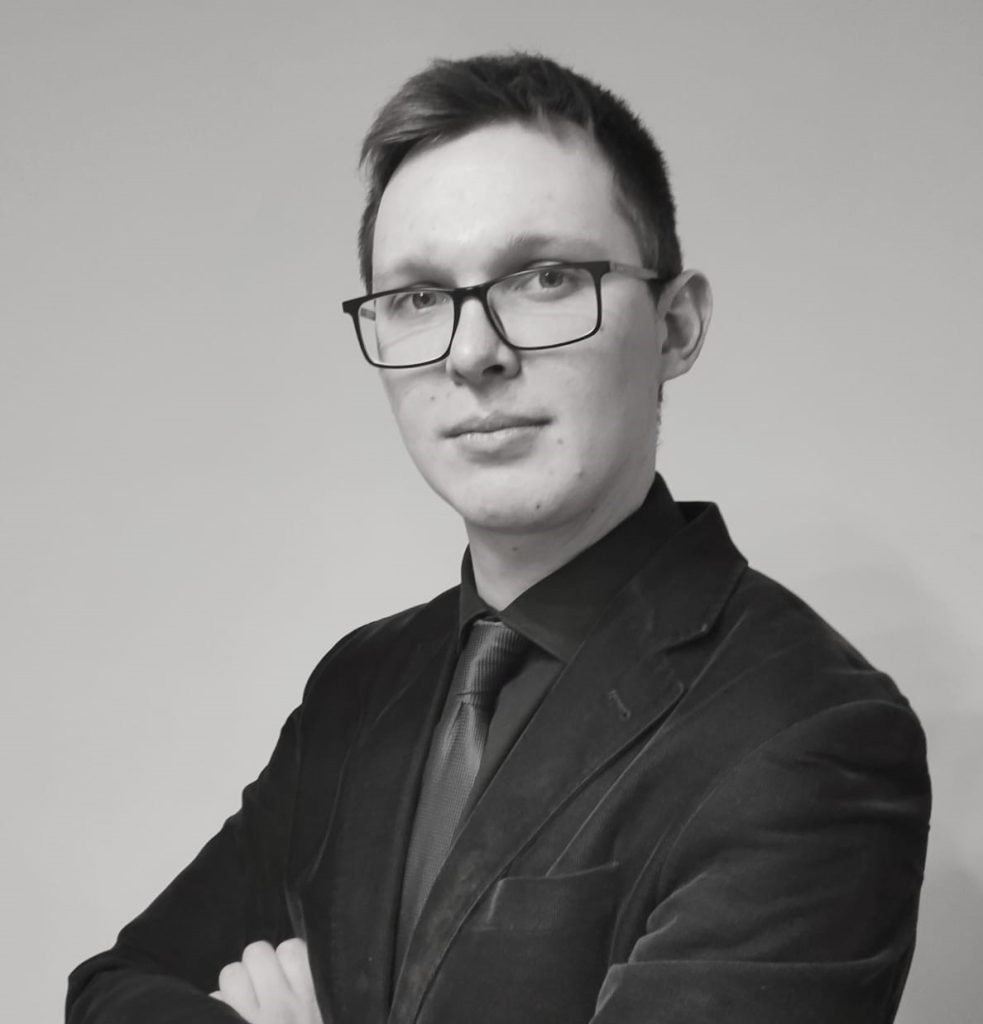 Filip Bugajski
Presidente Comité de Intercambio Rotario de Amistad

ira2202@rotary2202.org
filip.bugajski@rotary2202.org